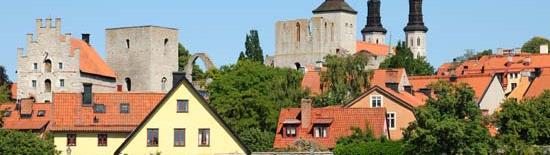 :
TEACHING GAME PRODUCTION
( at scale )
GOTLAND GAME CONFERENCE | GAME EDUCATORS SUMMIT | VISBY, SWEDEN 2019
Andrew Phelps
Professor of Human Interface Technology, University of Canterbury, NZ
Professor of Art & Design, Rochester Institute of Technology, USA
Games Scholar in Residence, American University, USA
President, Higher Education Video Game Alliance
Founder, RIT MAGIC Center & MAGIC Spell Studios
Founder, RIT School of Interactive Games & Media
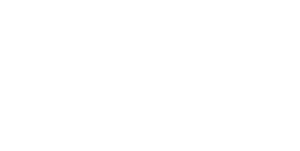 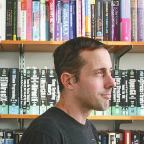 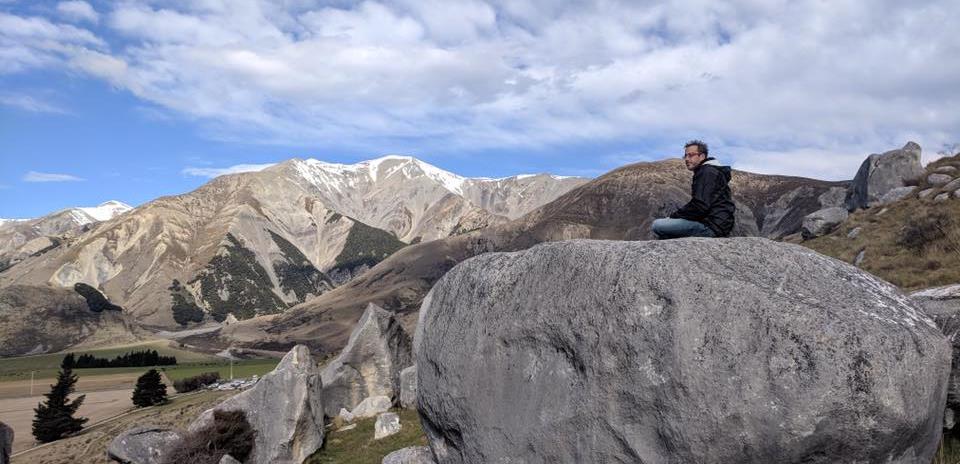 Today’s Talk
Ancient history and setting the stage
Some case examples of game production
Some lessons learned in doing it
Some really messy bits under the hood
Hopefully some great Q&A?  Or a beach walk?
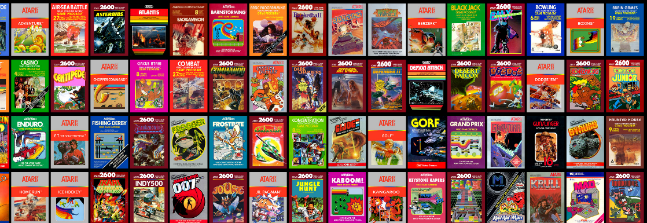 HI, I’m ANDY
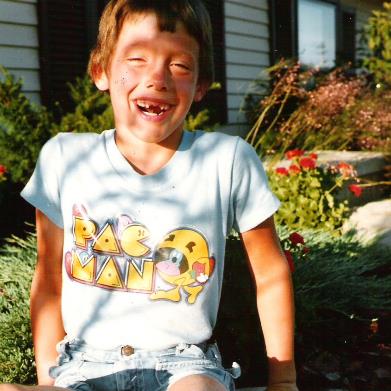 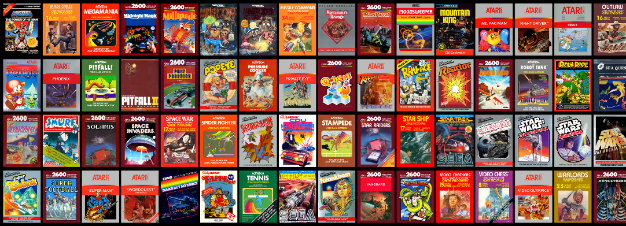 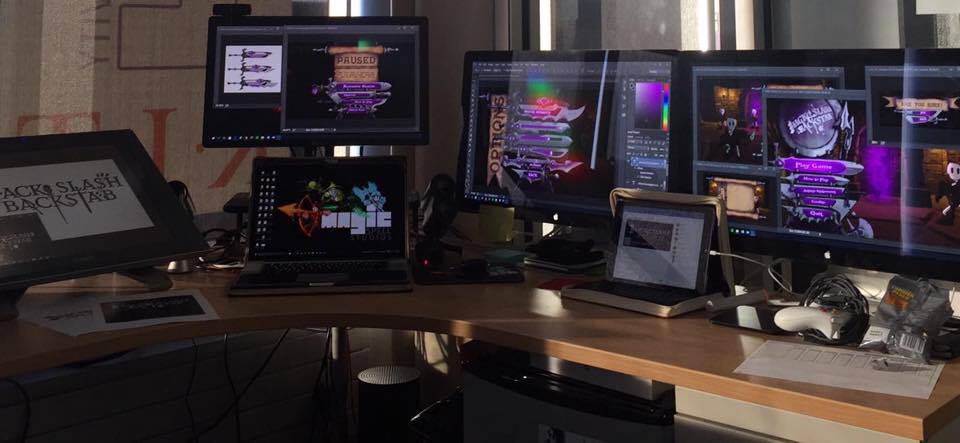 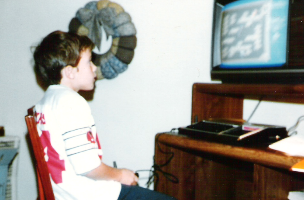 I make things.
2001 programming
First course in games programming
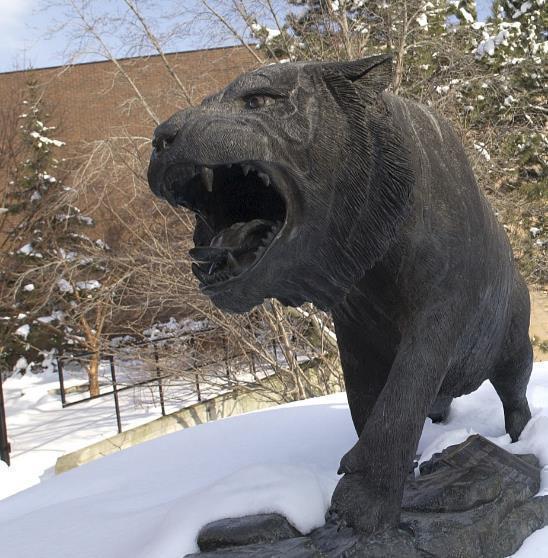 2002
Electronic Gaming Society
2003
CS/IT Concentration in Game Prog
2006
MSc Game Design & Development
2007
BSc Game Design & Development
2009
Dept. of Interactive Games & Media
2011
School of Interactive Games & Media
2012
Minor in Game Design
2013
RIT Center for Media, Arts, Games, Interaction & Creativity (MAGIC)
RIT GAMES & INTERACTIVE MEDIA TIMELINES
2013
MAGIC Spell Studios ®, LLC
2016
$30M MAGIC Spell Studios Initiative
2016
NY State Games HUB
2017
NY State Games Challenge
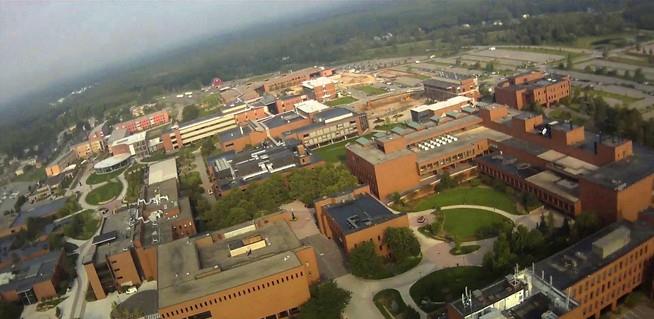 School of Interactive Games & Media
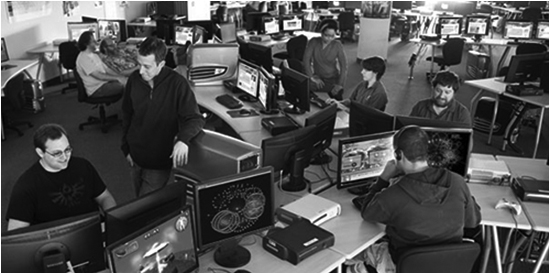 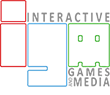 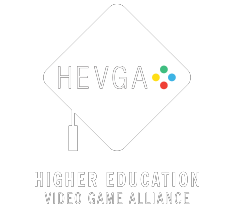 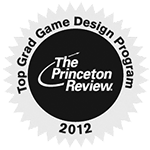 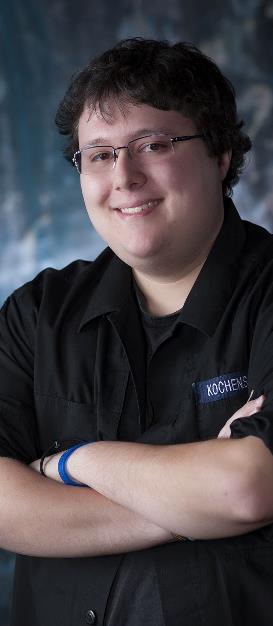 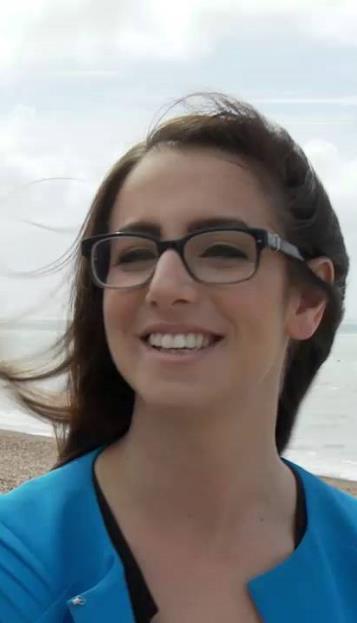 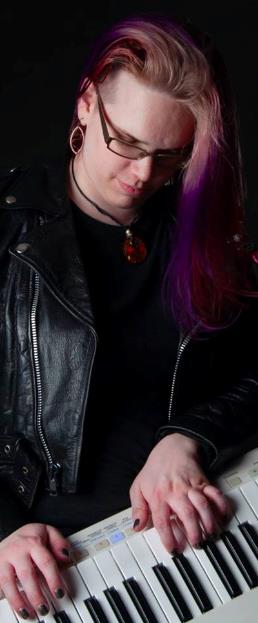 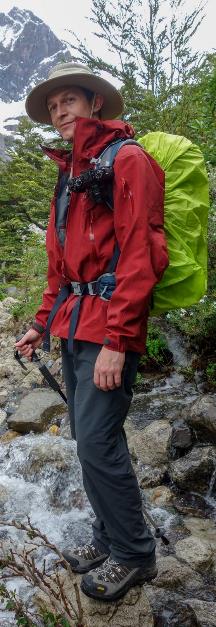 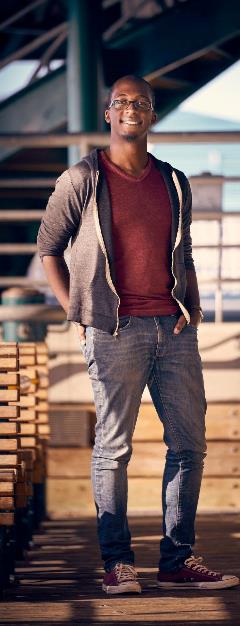 INCREDIBLE ALUMNI
ALEX CUTTING
Senior Assoc. Producer HALO
Microsoft / 343
CLAUDE JEROME
Gameplay Designer DESTINY
Bungie
DUSTIN KOCHENSPARGER
Line Producer DLC
DESTINY
Bungie
SELA DAVIS
Platform Engineer
XBOX / XBOX Live
Microsoft
VReal
ANNA SWEET
Director of 3rd Party Development
STEAM
Valve
Oculus
Caffeine.ty
Microsoft XBOX
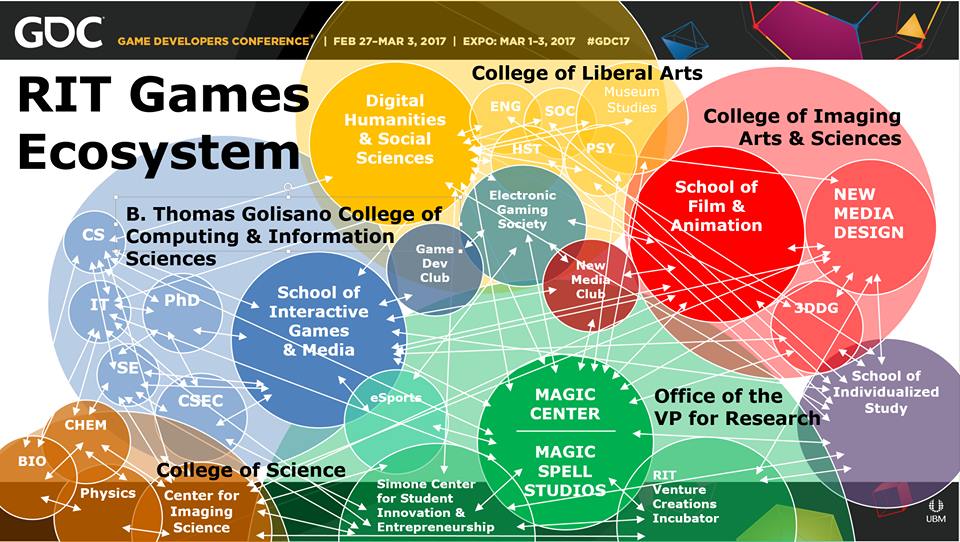 WE LEARN BY MAKING THINGS
[Speaker Notes: This is an architectural rendering of the lobby of the new MAGIC Spell Studios building.  It will display our tagline ‘We Learn By Making Things’ which is based in part off of Ian’s statement, and reflection that this is a core value of RIT (whether it remembers it all the time or not ;) )]
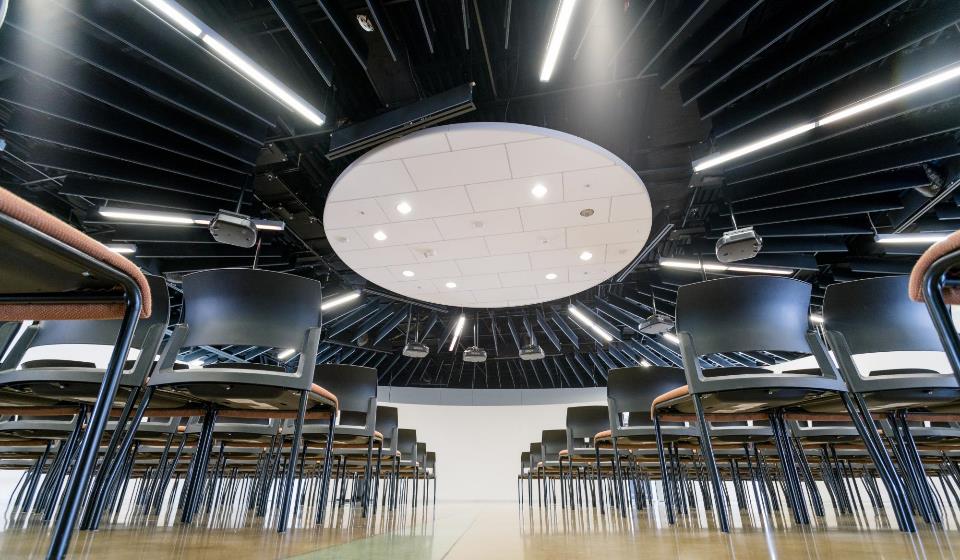 HOW IS MAGIC:
A VERY IMPORTANT DIVISION:
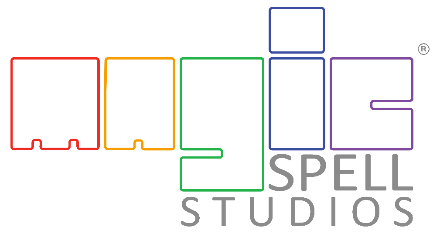 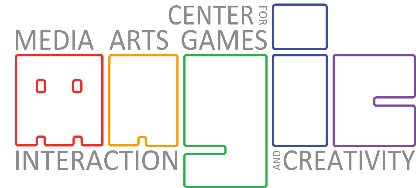 [Speaker Notes: Right from Bill’s ‘idea lab’ paper was the idea of an entrepreneurial effort inside the center to help publish and commercialize the things we make.  We wanted to call it ‘MAGIC Studios’ at first but we were very afraid we’d get in trouble with The Mouse.]
MAGIC TODAY & TOMORROW
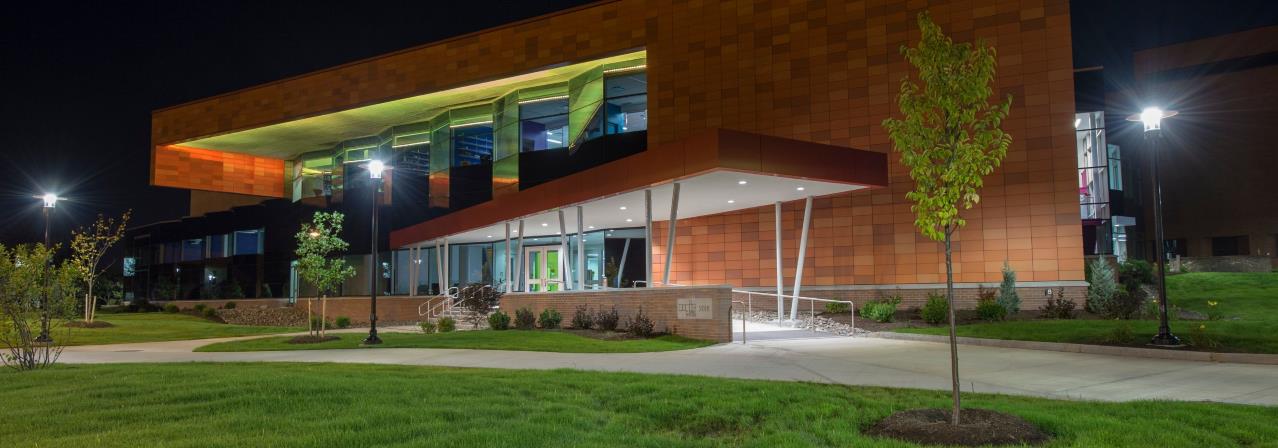 [Speaker Notes: So let’s take a little look at where we are today, in our current home, what we’ve built, where we are going.]
A little bit on the history of games in higher ed
GAME STUDIES
Circa 2001 I offered a course in ‘game programming’ that was so new the NY Times showed up to over my course.  It was a weird day.

There was a mailing list of the other folks I could find that had a game development course in the states.  There were 6 people on it.

Similar trajectory in game dev, games studies, game design, game art
GAME DEV
GAME DESIGN
GAME ART
TODAY, THERE ARE 521 COLLEGE PROGRAMS IN NORTH AMERICA ALONE





THESE RANGE FROM GAME DESIGN, GAME DEVELOPMENT, GAME STUDIES, GAME ART, COMPUTING, ENGINEERING, AND MORE IN FORMAL AND INFORMAL PROGRAMS, MAJORS, MINORS, AND COURSES
[Speaker Notes: ARE WE IN YOUR STATE?  Data map from Entertainment Software Association]
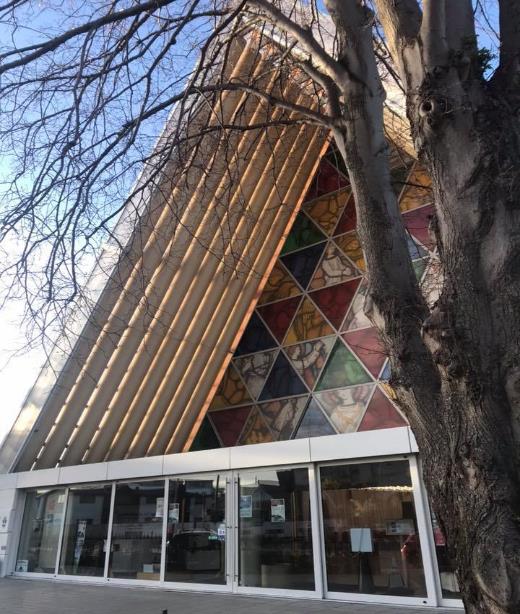 Teaching game production(the last ~5 years)
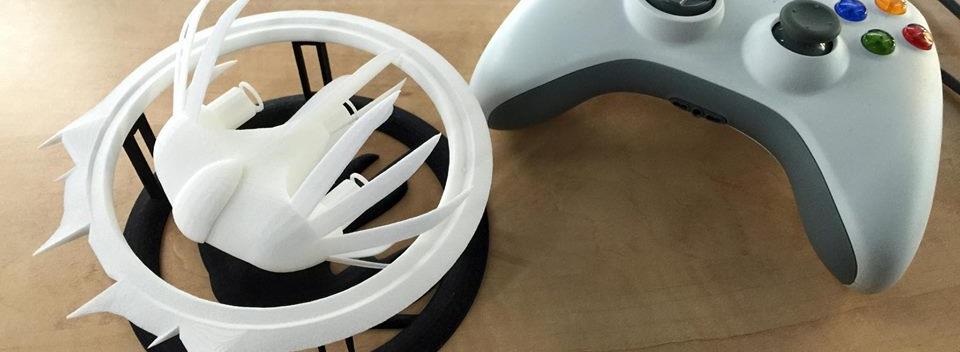 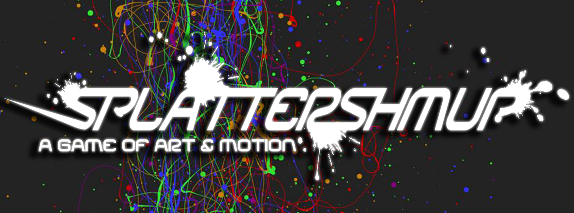 A Strange Game 	for Strange Reasons
This game taught us (the campus) about making things, production, and scale
This game allowed us to explore using typical game forms for telling a unique story to a very targeted audience
Finalist at GLS Education Arcade, shown at DiGRA Blank Arcade, and IndieArcade at the Smithsonian American Museum of Art
SPLATTERSHMUP.RIT.EDU – PLAY TODAY!  MAKE ART!
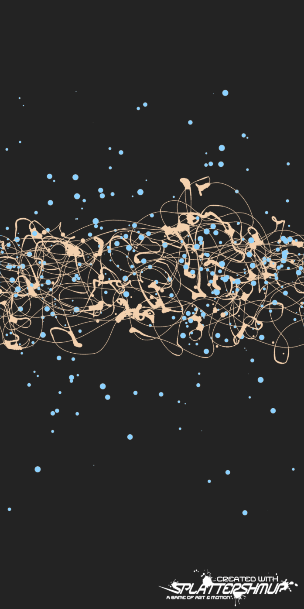 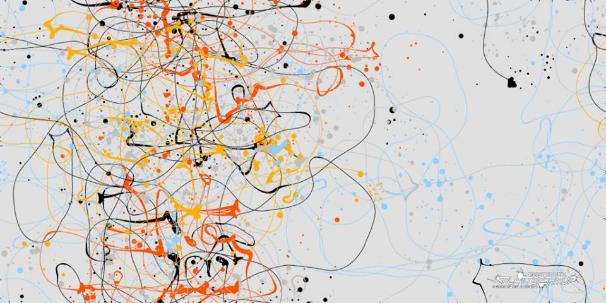 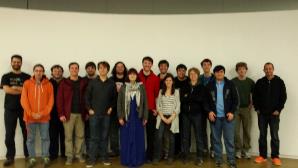 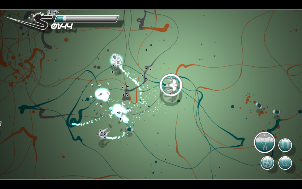 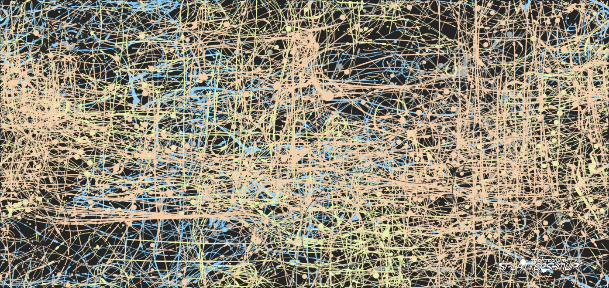 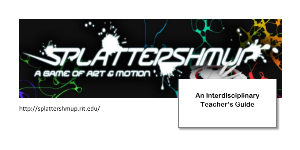 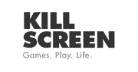 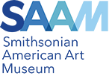 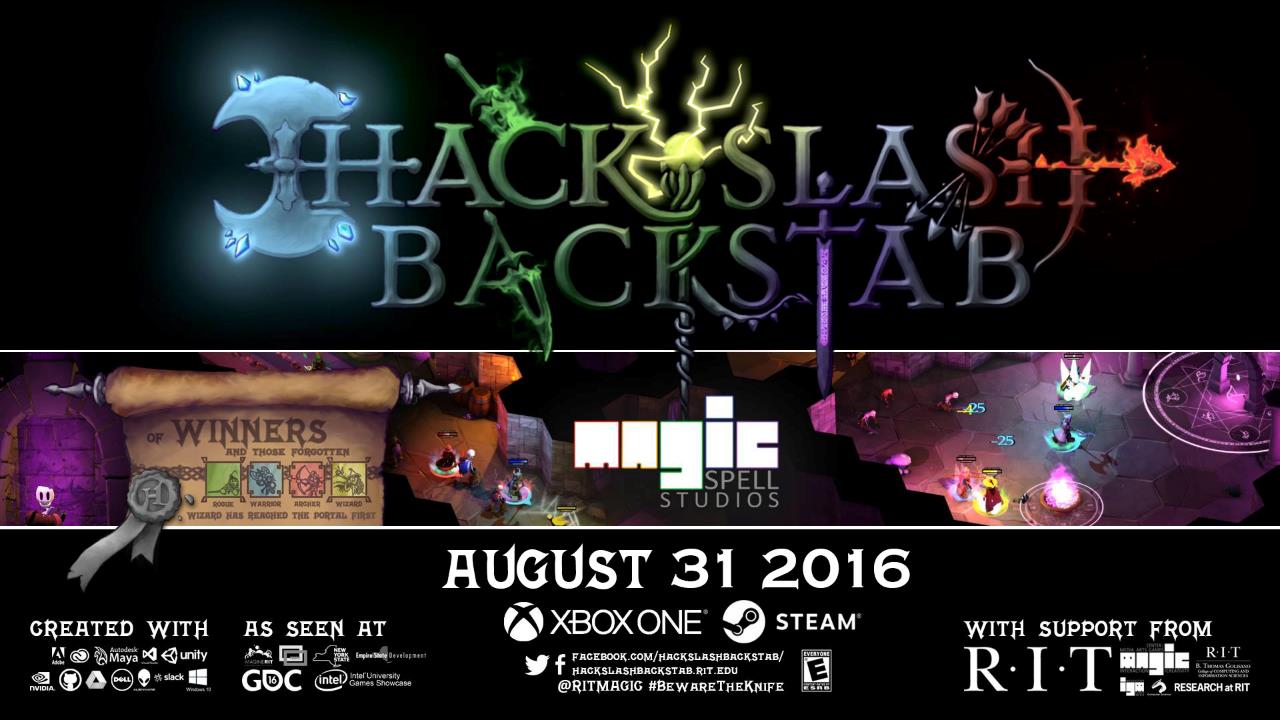 ANDY
Structure & Schedule
CTO
OPERATIONS MANAGER
Art schedule was fixed at about week 4, for the bulk of the semester (character and anim every 2 weeks)

Dev was more fluid, need based, iterative for specific features & systems... but still time-tasked  

AGILE development model, SCRUM based, iterative in all areas, report outs between teams & managers
CREATIVE DIRECTOR
COMMUNICATIONS
OFFICER
PROJECT MANAGER
ART TEAM
AUDIO TEAM
UI/UX TEAM
DEV TEAM
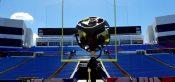 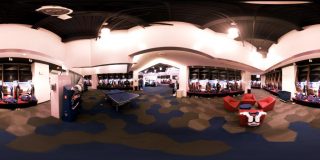 A SUMMER WITH THEBUFFALO BILLS
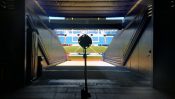 [Speaker Notes: A big high-vis project that was (a) external client through the studio, (b) multi-disciplinary team, (c) primarily managed entirely by staff]
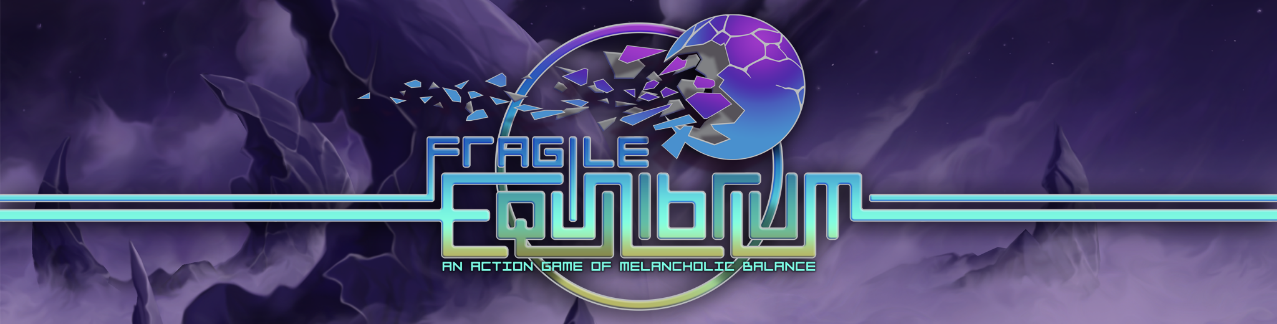 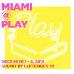 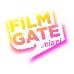 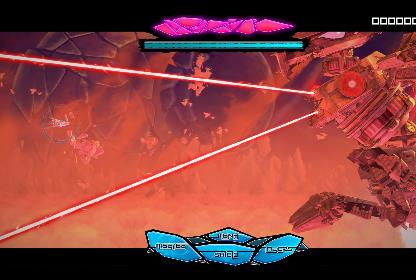 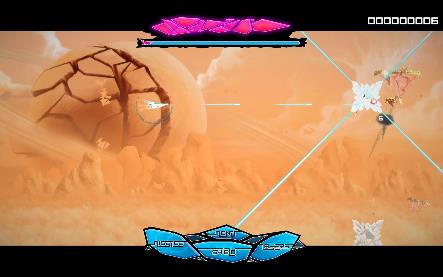 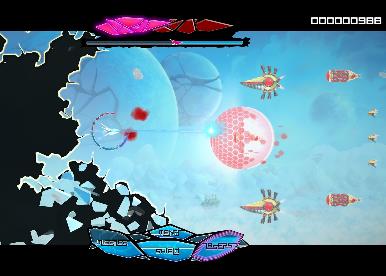 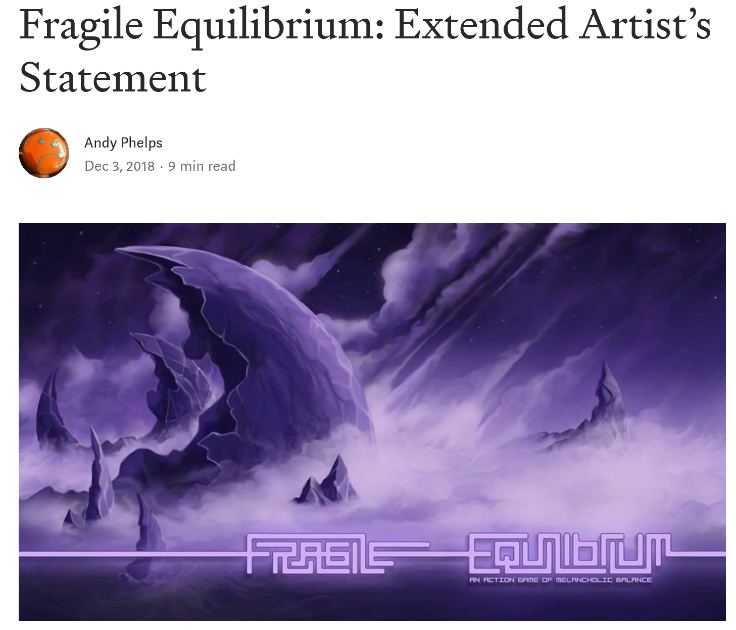 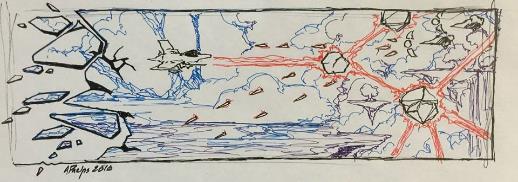 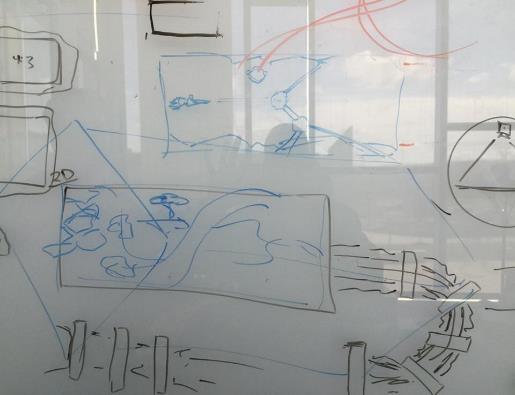 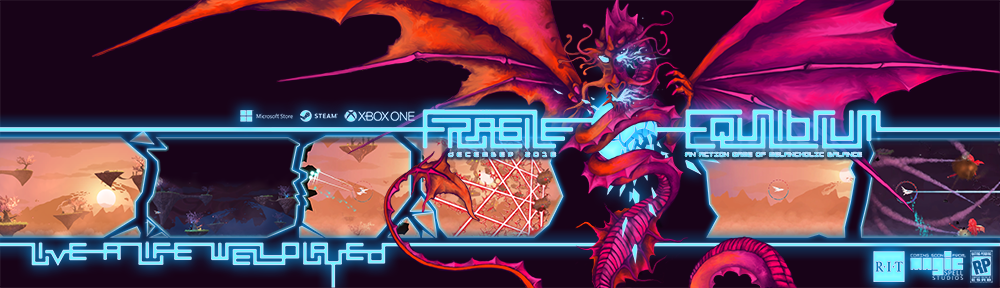 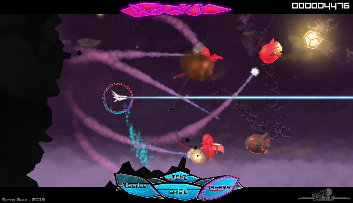 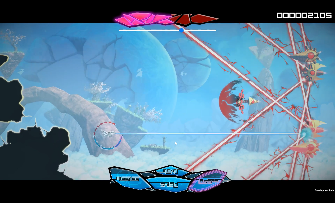 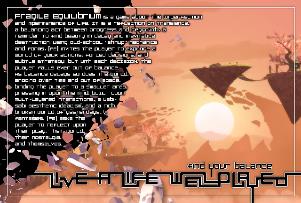 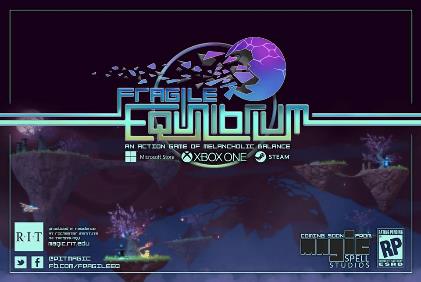 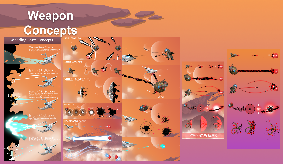 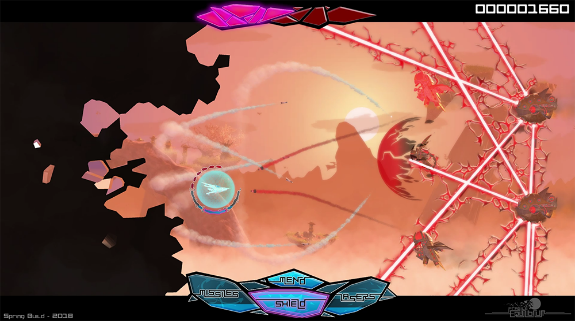 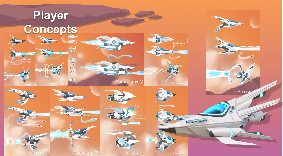 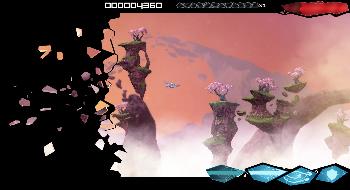 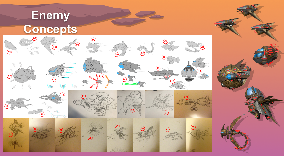 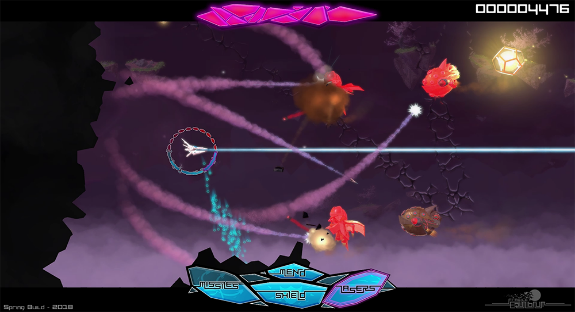 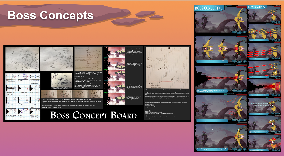 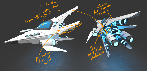 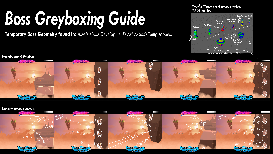 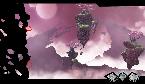 IN GAME UI, DESIGN, GAMEPLAY, ETC.
OUT OF GAME UI/UX and MENUFLOW
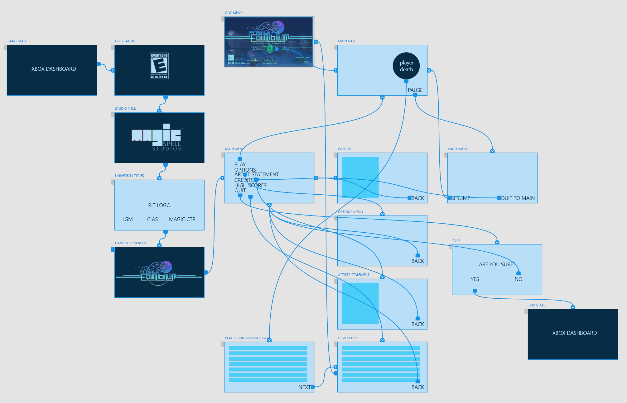 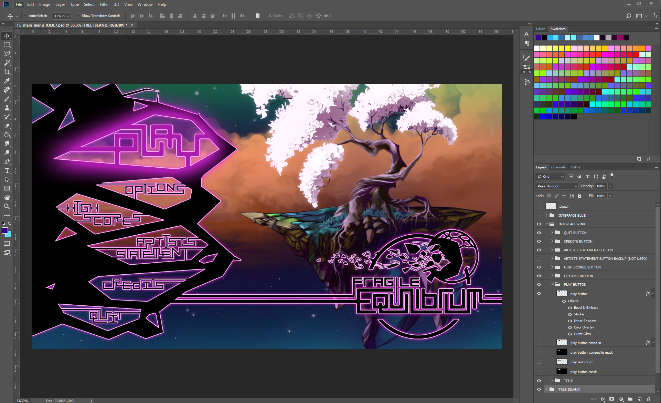 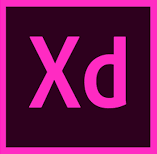 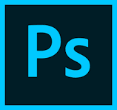 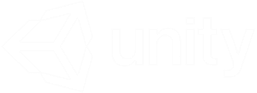 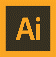 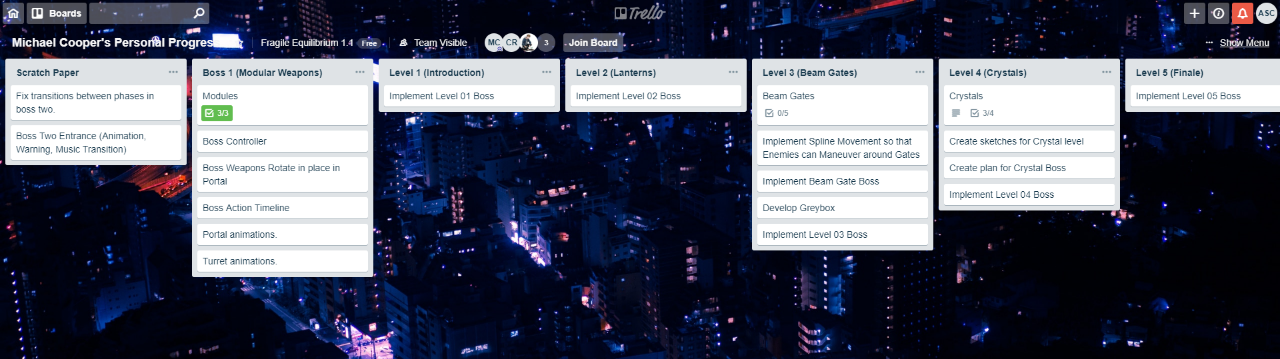 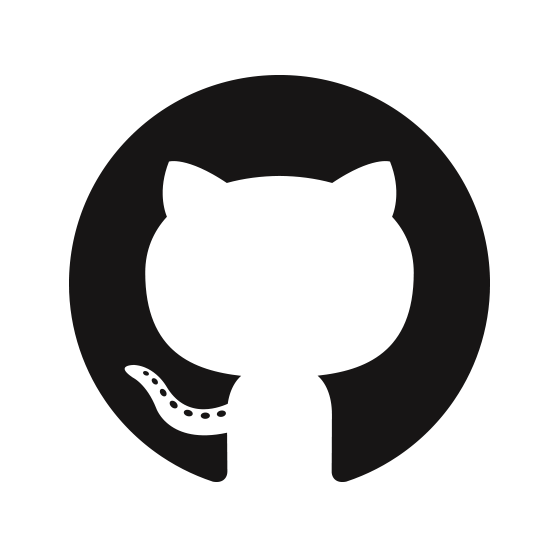 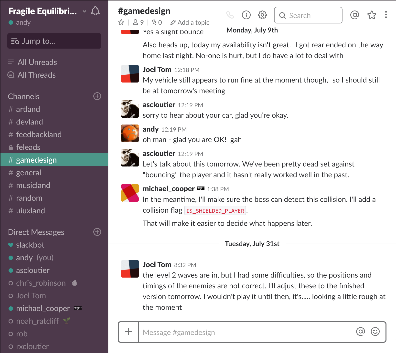 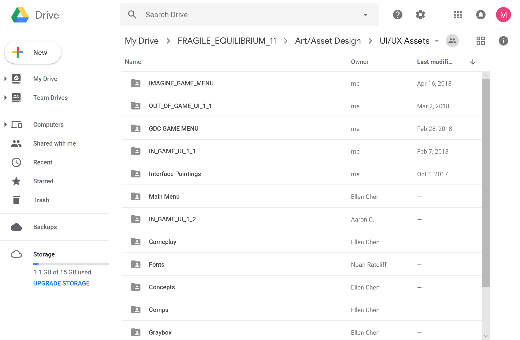 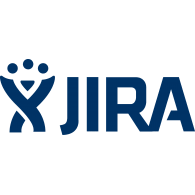 COMMUNICATIONS INFRASTRUCTURE
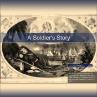 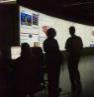 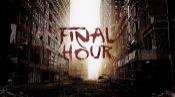 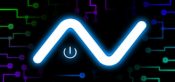 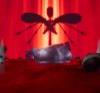 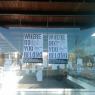 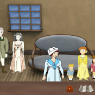 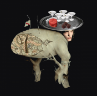 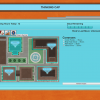 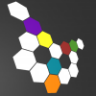 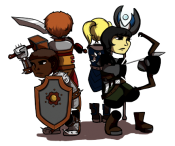 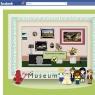 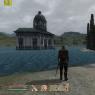 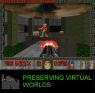 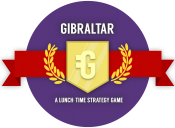 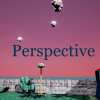 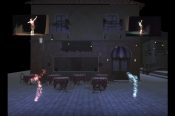 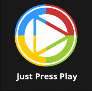 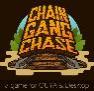 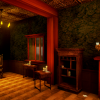 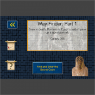 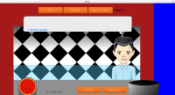 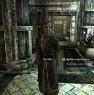 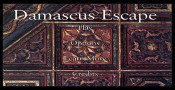 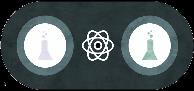 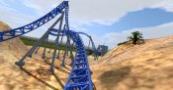 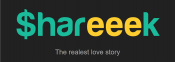 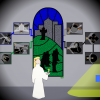 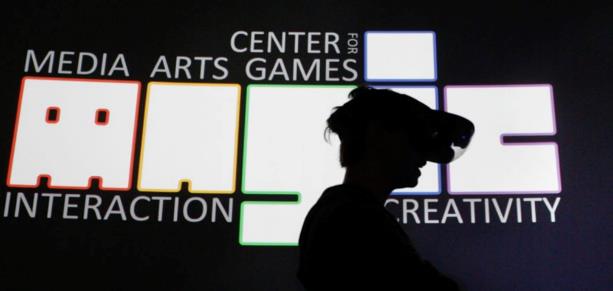 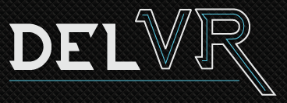 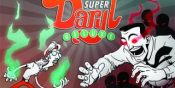 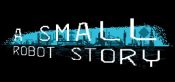 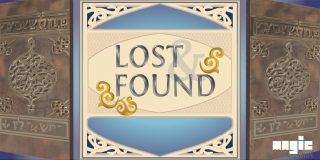 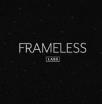 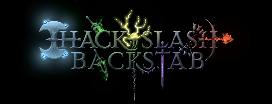 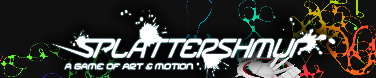 5 YEARS OF LEARNING THROUGH MAKING AT MAGIC.  5 YEARS OF PROJECTS & MEDIA.
[Speaker Notes: So I highlight those 3 because of the things we learned and as data points of growth, but the thing is we did a LOT of stuff from a LOT of work for a LOT of people!  It’s a lot bigger a community than people even think about.  It’s easy when you are working on ‘your thing’ to not realize the scope and scale of everything else that’s happening and going on.]
CORE DESIGN PRINCIPLE
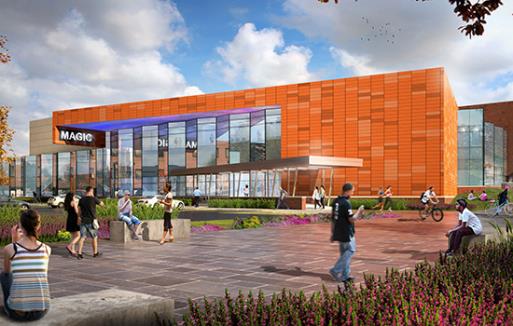 NO SPACE SHOULD BE USED FOR ONLY ONE THING, OR BY ONLY ONE CONSTITUENCY:  OUR COMMITMENT TO MULTI-DISCIPLINARY AND CROSS-DISCIPLINARY WORK SHOULD EXTEND TO THE PHYSICAL BUILDING DESIGN, TECHNOLOGY SELECTION, ADMINISTRATION AND OPERATIONS, CULTURE & COMMUNITY.

WE WERE TRYING FOR A PARTICLE ACCELERATOR FOR THE HAPPY ACCIDENT.

(AND MODEL FOR OUR STUDENTS HOW COLLABORATION AND TEAMS FUNCTION)
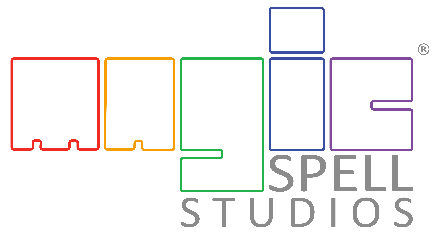 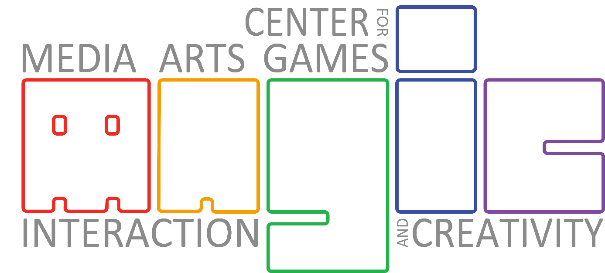 …The M is for Messy
[Speaker Notes: The M is for Messy.]
BUSINESS INCUBATOR & TECHNOLOGY TRANSFER OFFICE
NO REALLY, REALLY, MESSY
ACADEMIC DEPARTMENTS & COLLEGES
MAGIC SPELL STUDIOS, LLC
MAGIC LAB
(RESEARCH CENTER)
PUBLICLY VISIBLE ACTIVITIES AND PRODUCTS
SPONSORED RESEARCH SERVICES
GOVERNMENT & COMMUNITY RELATIONS

 DEVELOPMENT & ALUMNI RELATIONS
ENTREPRENEURSHIP CENTER
AND IT WAS MESSY PAYING FOR IT
PERCENTAGE RETURN FOR GAMES & MEDIA SALES
FUNDING FOR EVENTS & SERVICES
RESEARCH OVERHEAD & “SPECIAL” RETURN RATE
START UP FINDING FROM THE UNIVERSITY
BOARD OF TRUSTEES RAISED GIFT FUNDS
NY STATE “GAMES HUB” DESIGNATION & PROGRAM
PASS THROUGH FUNDING ON SBIR GRANTS
CORPORATE R&D CONTRACTS / CLIENT WORK
NSF I-CORE NODE GRANT MONEY
CORPORATE GIFTS & GIFT IN KIND SERVICES
DIFFERENT GROUPS, METHODS, POOLS, PLATFORMS, & REPORTING MECHANISMS
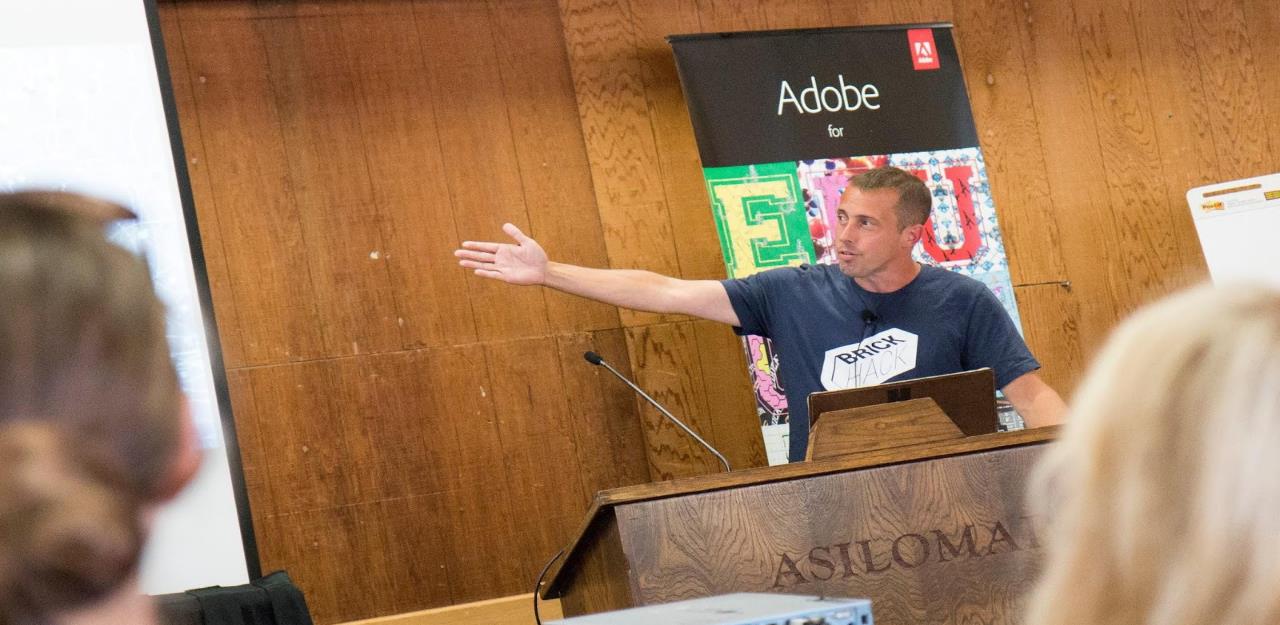 SO WHAT DID I LEARN ABOUT TEACHING GAME PRODUCTION, IF ANYTHING?
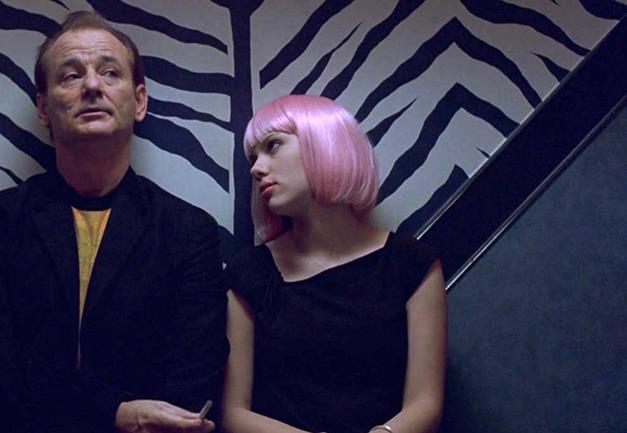 WHAT BIG PROBLEMS WERE WE TRYING TO SOLVE?
COMMUNICATION – Things get “Lost in Translation” between UI/UX, art, design, dev/engineering, QA…
FORMAL and INFORMAL LEARNING – Not just skills but skills applied to complex practice, situated learning in context.  “learn by making things”
CULTURAL DEV & CAPABILITY – Where do games come from?  What is a repeatable design process?  How do studios work? Maturity & Palette?
ACADEMIC IMMERSION – creating a shared space between computing and the arts, between research and practice…
MOST SUCCESSFUL PROJECT (measuring by ACADEMIC impact)
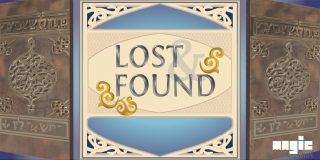 Funded first internally
Then by NEH
Then by NEH (again)
Then we figured out board game creation and printing
Then we figured out publishing
Then we figured out distribution
Then we figured out marketing
You’ll see it here in May, or lots of other places, and ICHENG/SMOP
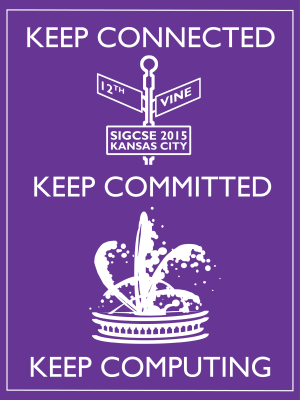 MOST SUCCESSFUL PROJECT(BY DOLLARS, ONE WAY)
… was an NSF award studying early computer science education that had no “product”
But we used the studio for grant support, designing logos for SIGCSE, providing logistical website support for CFP and workshop coordination, etc.
We also used the studio as a workspace for the NSF grant, and let the software and hardware licenses bleed back into academics
Dedicated staff support, marketing, and logistics
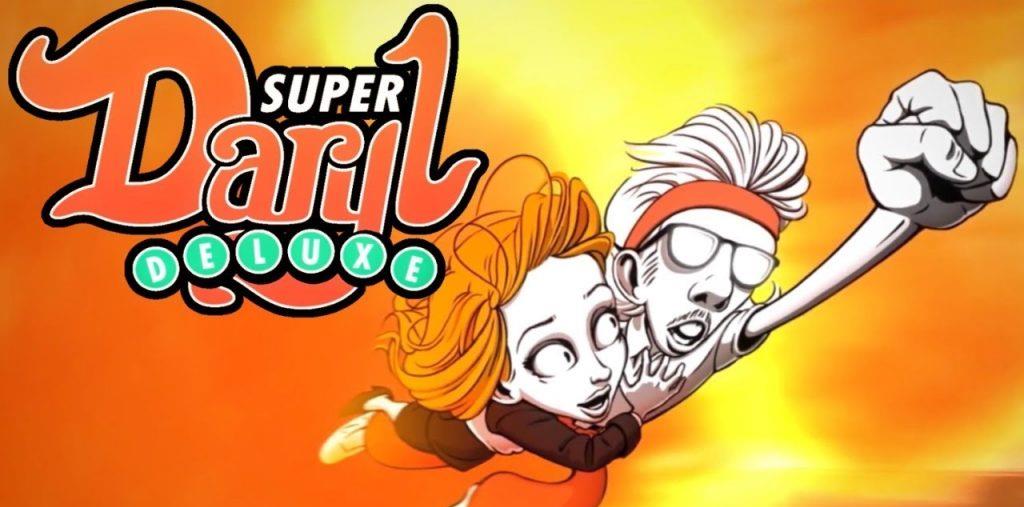 MOST SUCCESSFUL PROJECT(BY DOLLARS, ANOTHER WAY)
SUPER DARYL DELUXE
First Investment by the RIT Venture Fund in a game
Support for Dan & Gary (the authors) post-graduation, in connection with studio resources
Winner best visuals INTEL Game Challenge
Winner Microsoft Imagine Cup
Released on Playstation and other platforms
Often cited in student applications (which for a tuition based university is a big deal)
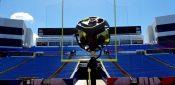 MOST SUCCESSFUL PROJECT (BY DOLLARS, A THIRD WAY)
In raw ROI, the NFL project was the clear winner
In institutional reputation gain, things are very mixed and largely unmeasurable 
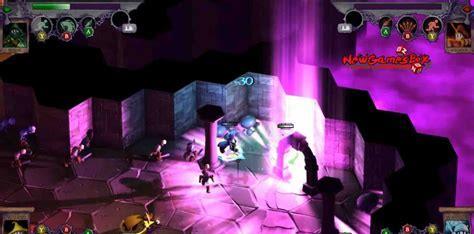 MOST SUCCESSFUL PROJECT(BY EDUCATIONAL IMPACT)
HACK, SLASH & BACKSTAB
Most students impacted
Longest production run
Highest visibility on console market, and thereby on student portfolio tie-ins and industry reputation
Largest number of students with f/t placements afterward
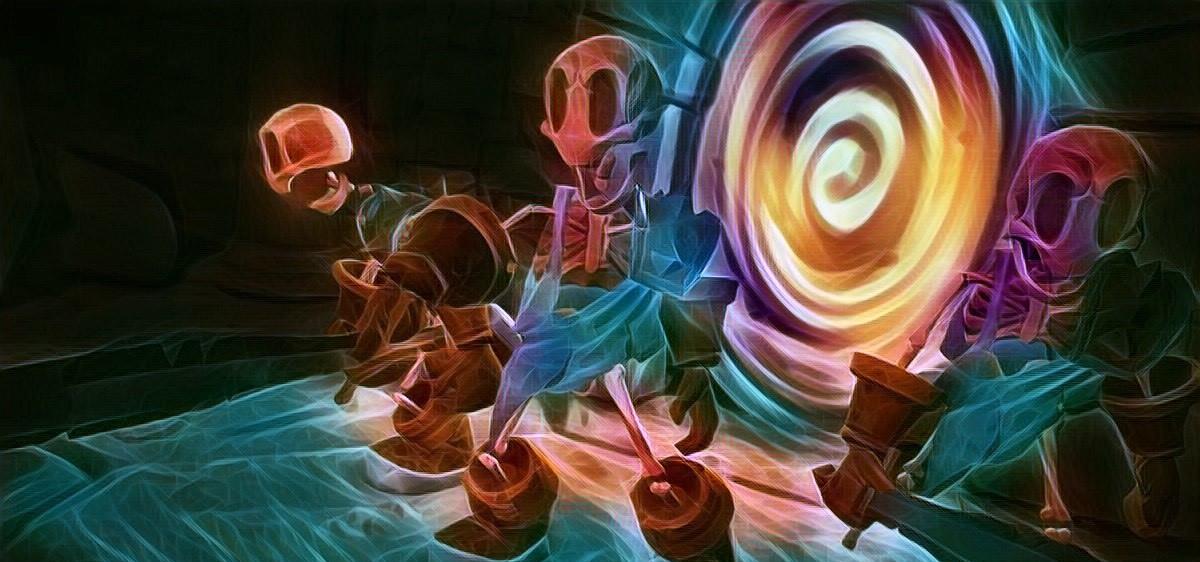 A Love Note on platform requirements
Required length of time for particular screens
Required animation per screen (aka “not dead yet!”)
If the controller is ripped away, what happens?
If the controller is mis-queued, what happens?
If the input is re-mapped, what happens? Accessibility?
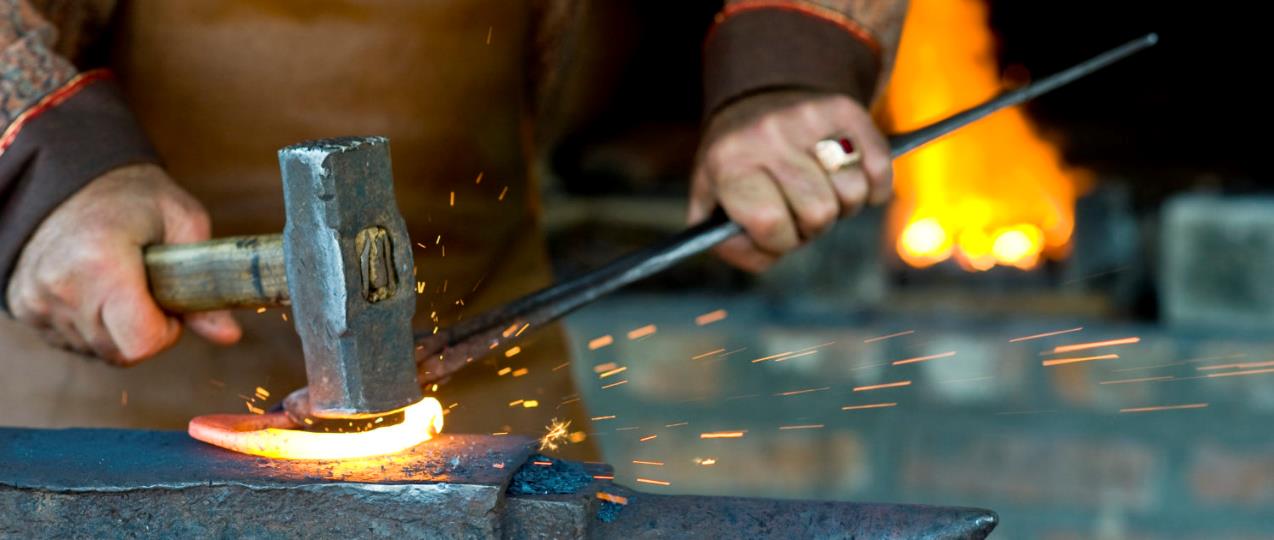 And in the theme of GGC
We tried to model a constant touch, iterative approach…
…that purposefully also built in downtime….
…and structures to help with communication and conflict resolution…
…which really, has to start with us  (which presumes () that faculty are good at this)…
… how do you teach a deeply malleable, highly experiential, slippery thing?
RETHINKING APPRENTICESHIP ?
ANDYWORLD.IO | PROFESSORANDREWPHELPS.NET | @ANDYMPHELPS | ANDYMPHELPS@GMAIL.COM
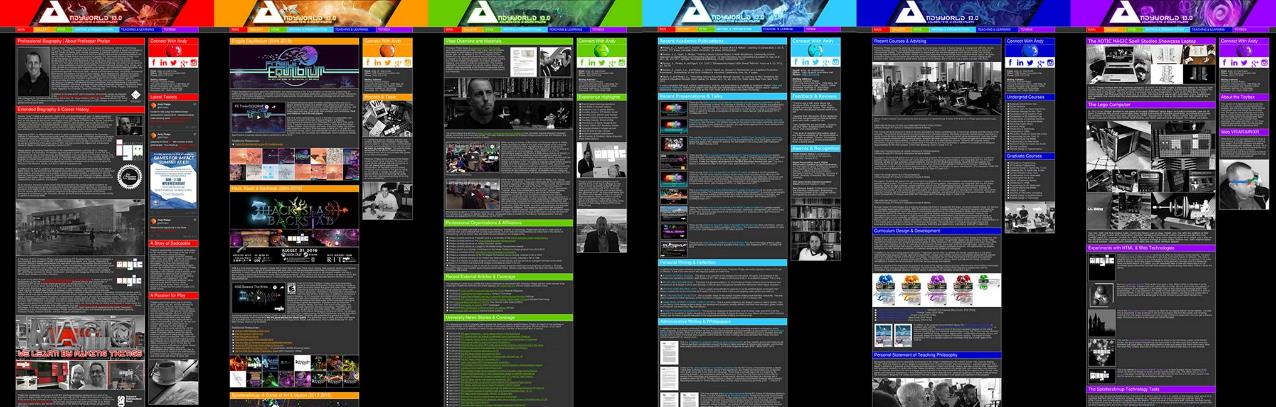 Thanks & Questions